Notes #11
Cell Energy of ATP
General Types of Organisms
Autotrophs: organisms can make their own food (sugar).
     ex. plants and some bacteria

2. Heterotrophs: organisms that need to eat others to get energy
    ex. Humans & animals
Types of Energy
Light energy: Provides energy for photosynthetic organisms to live
NADPH: Back up cell energy of ATP
ATP
Cell Energy
ATP: is written as Adenosine Triphosphate
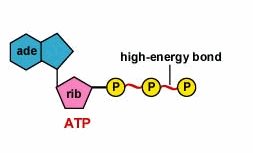 What is ATP made up of?
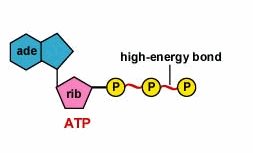 A
C
B
ANS: A) One Nitrogen compound
          B) One Sugar
          C) Three Phosphates
Function of ATP
Powers different cell activities

   ex. Move materials in/out of your cells.
         Moving your muscles
How does ATP stores and release energy?
ANS: Energy is stored in the bonds between the phosphates

ATP = A - P - P ~P (fully charged battery)

Releasing Energy
 *Energy is released when the last phosphate bond is broken
                ATP	                  ADP 
           A - P - P ~ P  ---->  A - P - P
How to remake ATP
ANS: When a phosphate is added back to ADP    
         (Adenosine Diphosphate)
    
   (ADP)   + ~P                   (ATP)
A - P - P + ~P     --->   A - P - P ~ P
(Half Charged)		(Fully Charged)
How is ATP used in our cells?
ANS: Used to move molecules 
         across the cell membrane and power our   
          muscles.
Glucose vs. ATP
Glucose is eaten and broken down to make ADP + P to ATP


CW & HW: Sect 8-1 WKSHT (1 to 11) & SECT 8-2 (1 to 11)